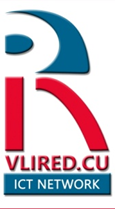 A Cuban  
    model for 
          ICT4DEV
Manuel Oliver Dominguez (UCLV)
Rudy Gevaert (Ghent University)
ICT infrastructure
Goal of project 2

Buy/donate hardware (investments)
Increase capacity of ICT staff
Professionalize ICT services at universities
Facilitate collaboration and exchange of ideas
Support project 1 and 3 and university
17/Feb/2016
2
Contents
Hardware investments

ICT capacity building

IT services at university level

Collaboration at university and network level
17/Feb/2016
3
Infrastructure
Infrastructure plays a very important role in our network.

It’s a two way road that allow communication between partner universities and with the rest of the world.

Investments in infrastructure must be accompanied with trainings for staff and users
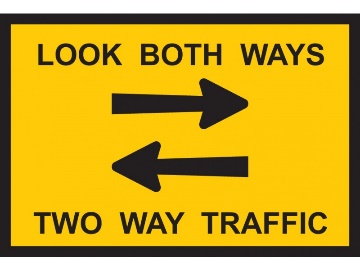 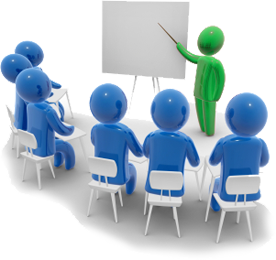 17/Feb/2016
4
Infrastructure
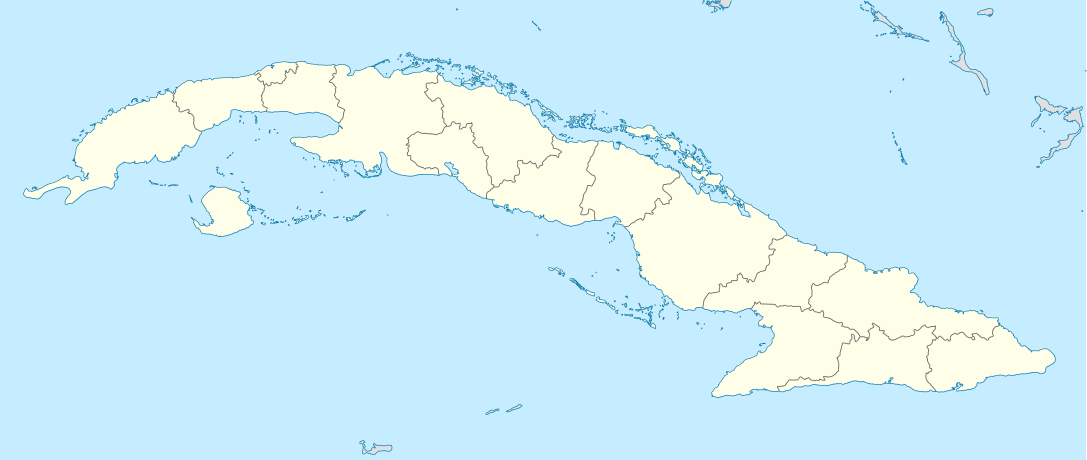 17/Feb/2016
5
Infrastructure
Servers Room
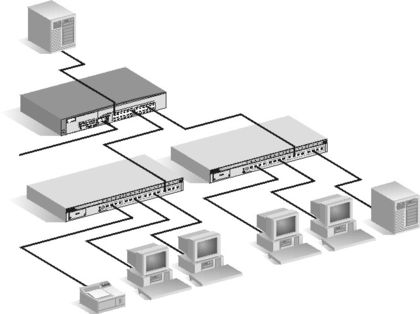 Backbone
User room
17/Feb/2016
6
Infrastructure
Elements to cover:

Electrical support

Cooling 

Network connections 

Computers and Servers
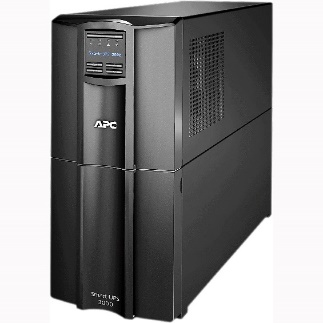 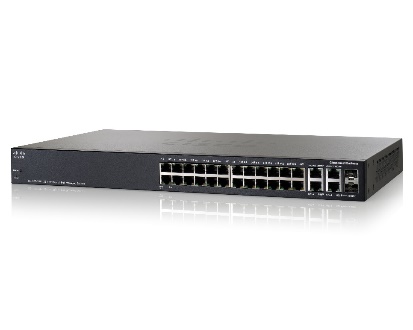 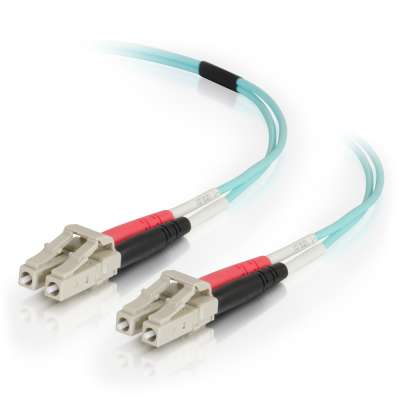 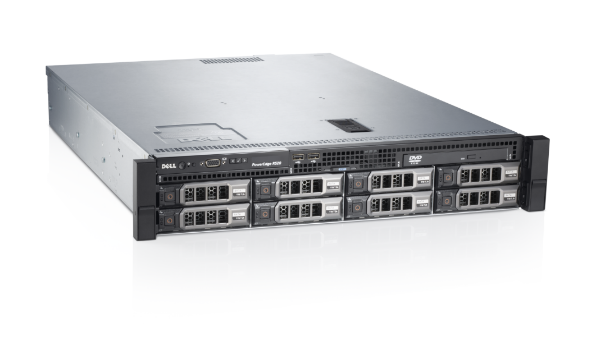 17/Feb/2016
7
Infrastructure
Some numbers

10 x Dell servers R520. 2 CPU. 64 Gb RAM. 6 HDD 2 Tb
16 x Gigabits switches for backbone level
Temperature and humidity sensors
24 x Fast Ethernet switches with gigabits uplinks for user rooms
8 km optic fiber cable
12 UPS APC 3kva
10 km  Cat5e cable
Some spare parts ( hdds , memories, batteries )
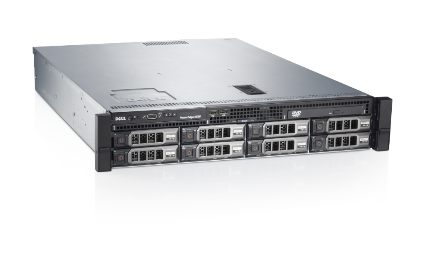 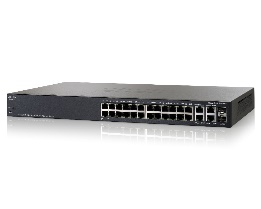 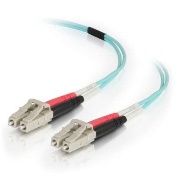 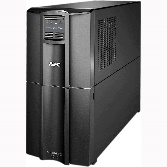 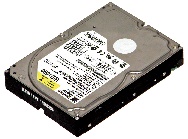 17/Feb/2016
8
Infrastructure
Additional inputs:

MES
Donations represent an important extra input for the network and the project.

    Donators:
	Gent University
	Leuven Hospital

Close The Gap projects
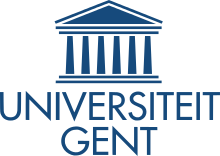 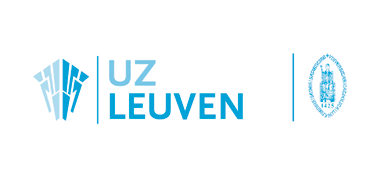 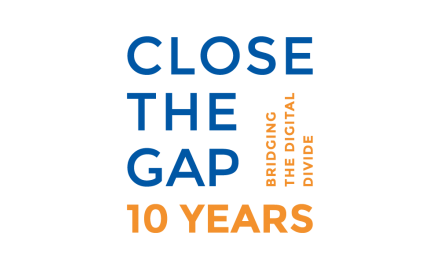 17/Feb/2016
9
Infrastructure
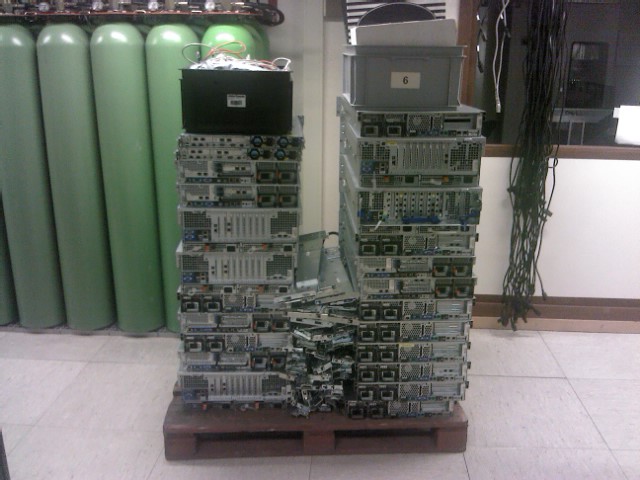 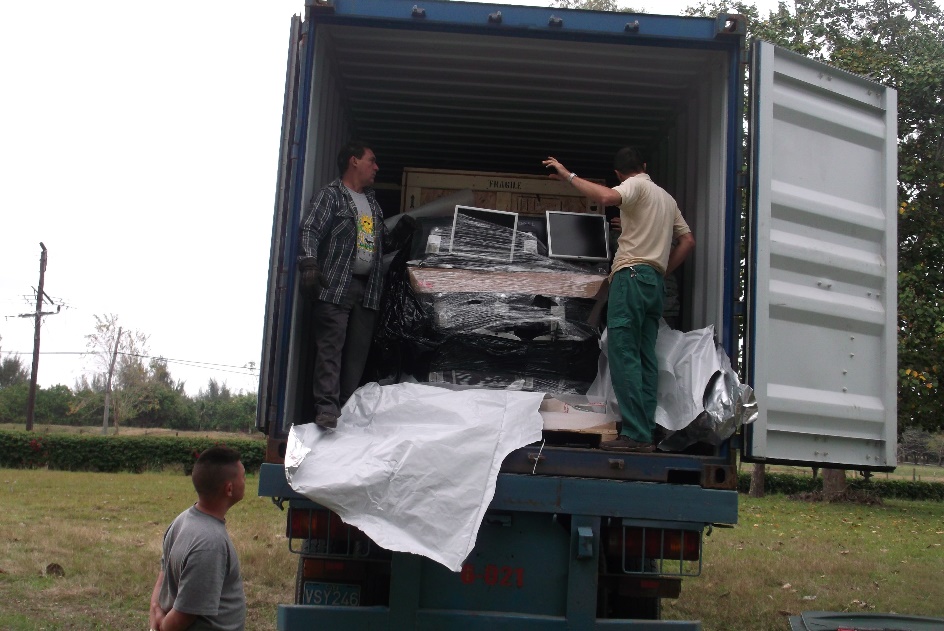 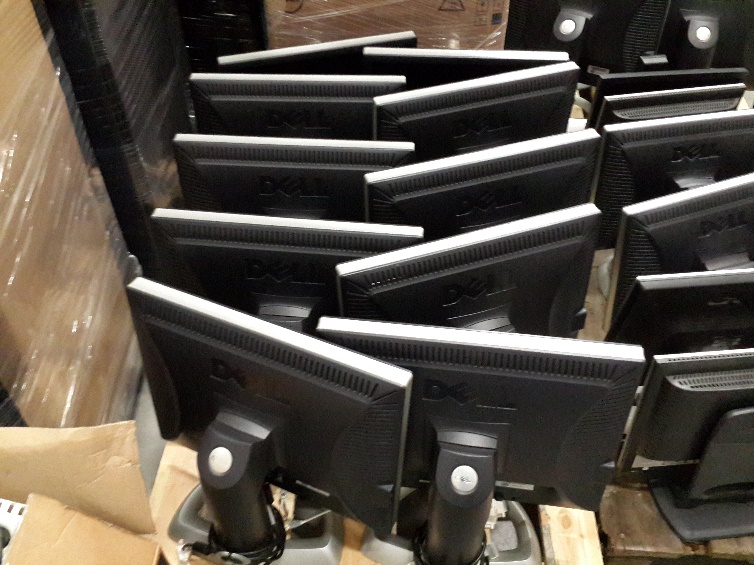 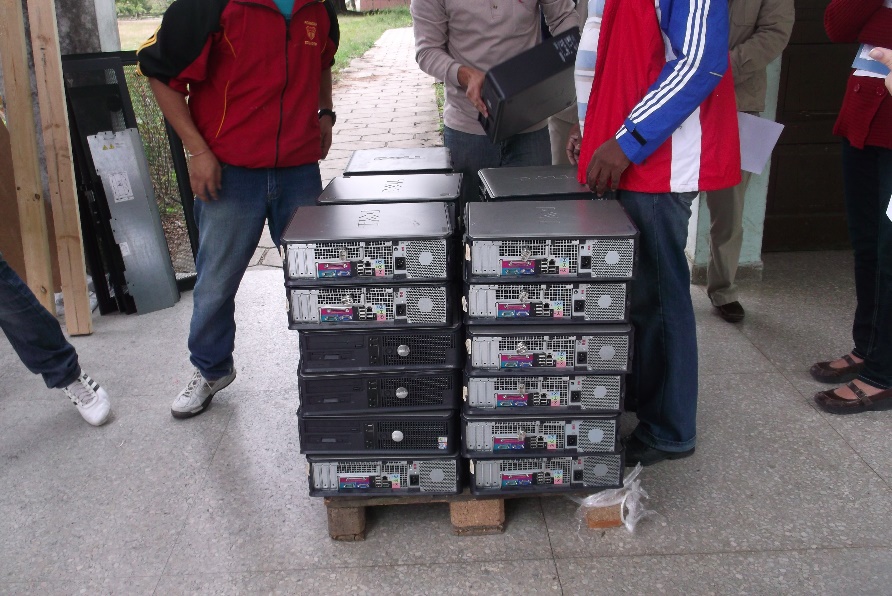 17/Feb/2016
10
Infrastructure
More numbers

23 Dell PowerEdge for racks
172  Dell OptiPlex computers
124  Flat displays
160 USB keyboard
137 USB mouse
7 Dell Racks 40u
15 Power Distribution Units for Dell Servers
70 2Gb memory modules
Patch cords
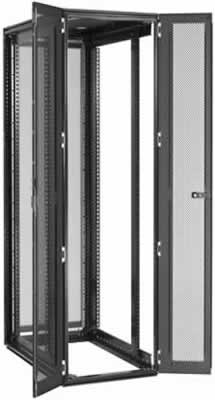 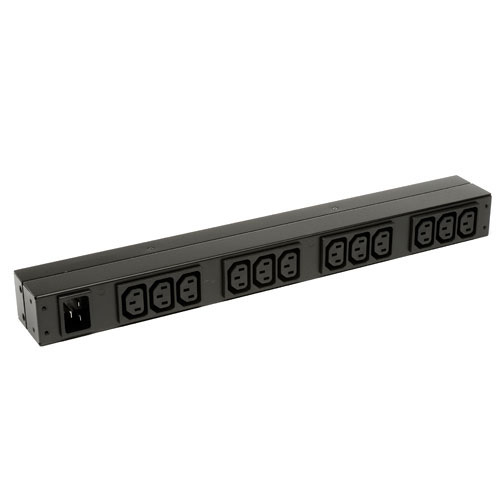 17/Feb/2016
11
ICT infrastructure capacity building
With
Operations Report Card
Operations Report Card
32 objectives
when implemented will
increase the efficiency of the ICT office
and improve the ICT service
Operations Report Card
A. Public Facing Practices
B. Modern Team Practices
C. Operational Practices
D. Automation Practices
E. Fleet Management Processes
F. Disaster Preparation Practices
G. Security Practices
17/Feb/2016
14
Public Facing Practices
Are user requests tracked via a ticket system?

Are ``the 3 empowering policies'' defined and published?
	The acceptable methods for users to request help.
	The definition of ”an emergency”.
	The scope of service: Who, what and where.

Does the team record monthly metrics?
Modern Team Practices
Do you have a ”policy and procedure” wiki?

Do you have a password safe?

Is your team’s code kept in a source code control system?

Does your team use a bug-tracking system for their own code?

In your bugs/tickets, does stability have a higher priority than new features?

Does your team write ”design docs?”

Do you have a ”post-mortem” process?
Operational Practices
Does each service have an OpsDoc?

Does each service have appropriate monitoring?

Do you have a pager rotation schedule?

Do you have separate development, QA, and production systems?

Do roll-outs to many machines have a ``canary process''?
Automation Practices
Do you use configuration management tools like cfengine/puppet/chef?

Do automated administration tasks run under role accounts?

Do automated processes that generate e-mail only do so when they have something to say?
Fleet Management Processes
Is there a database of all machines?

Is OS installation automated?

Can you automatically patch software across your entire fleet?

Do you have a PC refresh policy?
Disaster Preparation Practices
Can your servers keep operating even if 1 disk dies?

Is the network core N+1?

Are your backups automated?

Are your disaster recovery plans tested periodically?

Do machines in your data center have remote power / console access?
Security Practices
Do Desktops, laptops, and servers run self-updating, silent, anti-malware software?

Do you have a written security policy?

Do you submit to periodic security audits?

Can a user’s account be disabled on all systems in 1 hour?

Can you change all privileged (root) passwords in 1 hour?
Capacity building
Each year 4-6 people follow training in Ghent
Every two years a workshop in Cuba
2 visits of Belgian ICT experts per year
Results of workshop
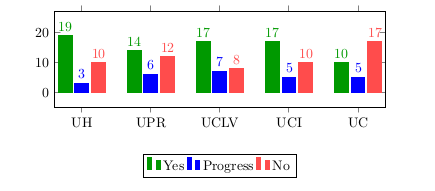 Services
Services are not independent. 
	Services  Infrastructure  Users

Services failures = Loose time
	Time = Money || Effort

Services are evolving continuously
	    Society push University
	University contribute to Society
17/Feb/2016
24
Services
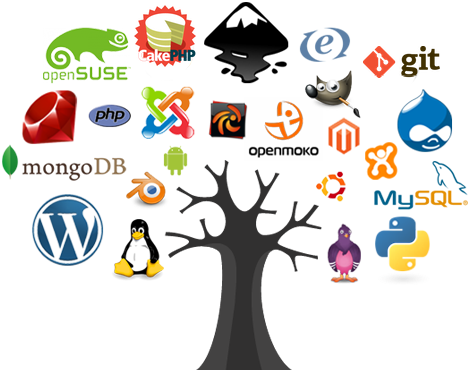 Our project  only supports services and applications based on free and open source code.
17/Feb/2016
25
Services
Basic Services
Users directories (Samba, LDAP)
Electronic mail (RedMail, Zimbra, Exim+Dovecot)
Cuban and International web access (squid)
Web sites hosting
Online learning platform (Moodle)
Programs repositories
Personal information storage (OwnCloud)
Virtualization platform (Proxmox)
Helpdesk
17/Feb/2016
26
Services
Basic Services
Instant messaging (Jabber)
Monitoring (Mrtg, Munin, Nagios)
Git (GitLab)

New Services
Logs processing 
Backups
Automatic installations
Video conference
17/Feb/2016
27
Services
Future Services
Automatic configuration management (Puppet)
A central authentication system for university students and staff
A distribute search engine running at partner universities.
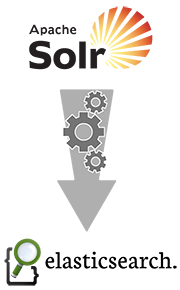 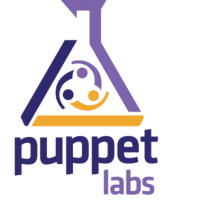 17/Feb/2016
28
Services
Trainings
	11 training of one month in Belgium

Workshops
	2 workshops for 23+25 members of staff

Visits
	3 one-week visits to partners universities
17/Feb/2016
29
Services
Sharing results through Virtual Machines appliances
	Network Installation system (UCLV)
	Intranet search engine (UPR)

Documentation on the project Wiki
   http://redtic.uclv.cu/dokuwiki/
17/Feb/2016
30
Facilitate collaboration and exchange of ideas by using
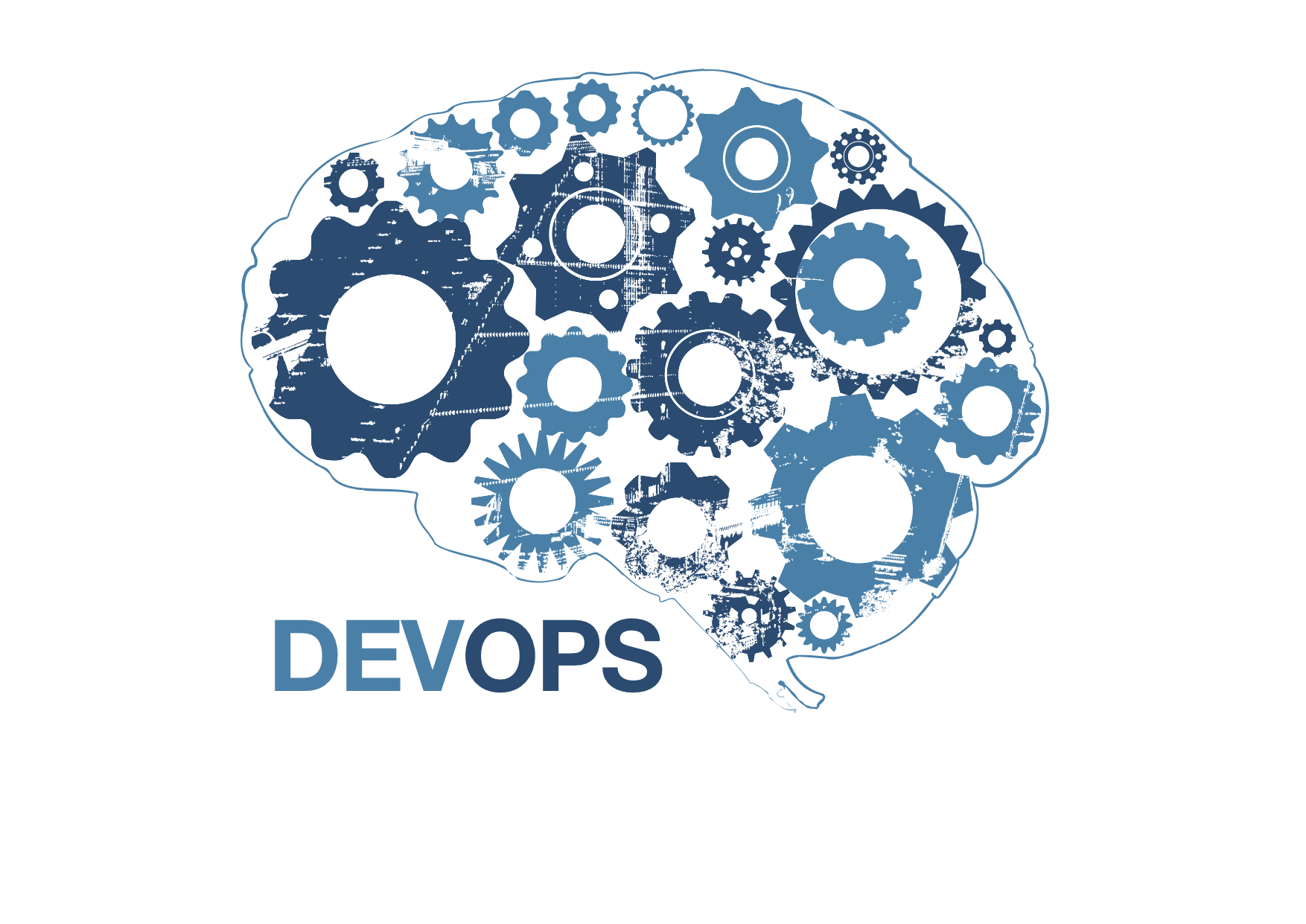 What is DevOps?
DevOps is a cultural and professional movement (since 2007)

It is not a job description, new team, or solitary organization

It's not a product

A way to Align Developers and Operations (sys and network administrators)

Means to remove the barriers between devs and ops.

Method to increase quality

Method to Decrease Cycle time
Traditional IT department
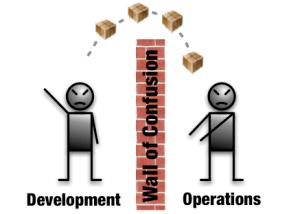 DevOps!
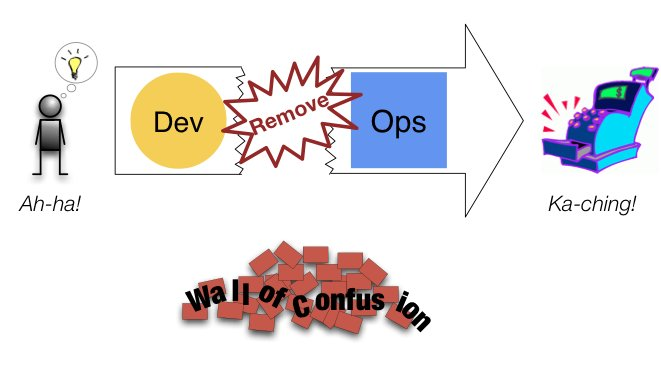 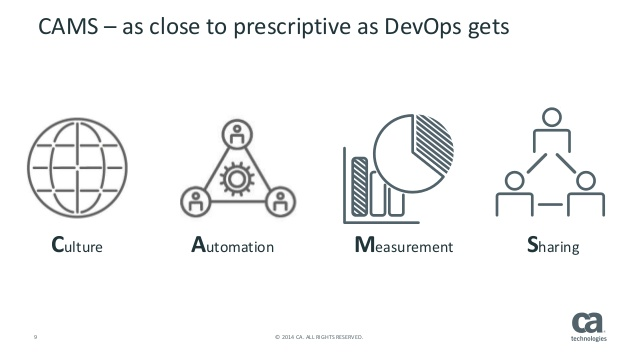 Culture
DevOps is mostly about breaking down barriers between teams

Remove bottlenecks

Remove wait time

Sharing values and behaviors

Supportive

Flexible

Collaborative

Trusting
Automation
Most visible part of DevOps

Increases productivity

Prevents defects

Creates consistency

Enable self-service
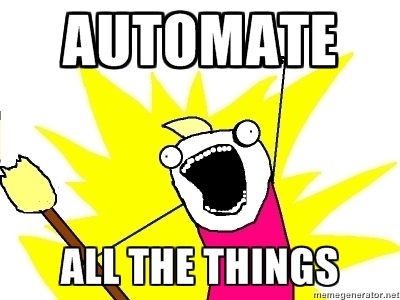 Measurement
Measure “Everything”


Continuous improvement goes together 
with measuring the improvement

How can you otherwise know if the 
automation makes sense?

Data based decisions, not on instinct

Data should be transparent, accessible 
to all, meaningful, and able to be visualized in an ad hoc manner.
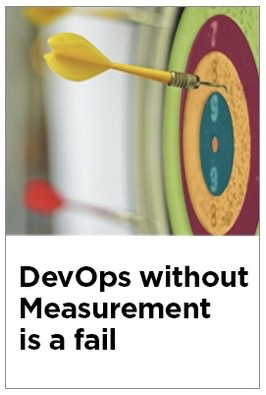 Sharing
Key to success at any organization is sharing the tools, discoveries, and lessons.

By finding people with similar needs across the organization, new opportunities to collaborate can be discovered, duplicate work can be eliminated, and a powerful sense of engagement can be created among the staff.

Outside the organization, sharing tools and code with people in the community helps get new features implemented in open source software quickly.

Conference participation leaves staff feeling energized and informed about new ways to innovate.
Future?!

DevOps Workshop for

VLIR-UOS partners (Peru, Ecuador, Bolivia)
Cuban ICT professionals outside of Network: 
Enterprises
Ministries
Other universities 
 

Proposal submitted to VLIR-UOS
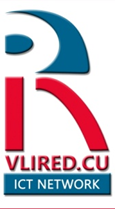 Thank You
Rudy.Gevaert@ugent.be
moliver@uclv.edu.cu